Texas Construction Career Academy
Josh Gibbs-President
JJG Development, LLC
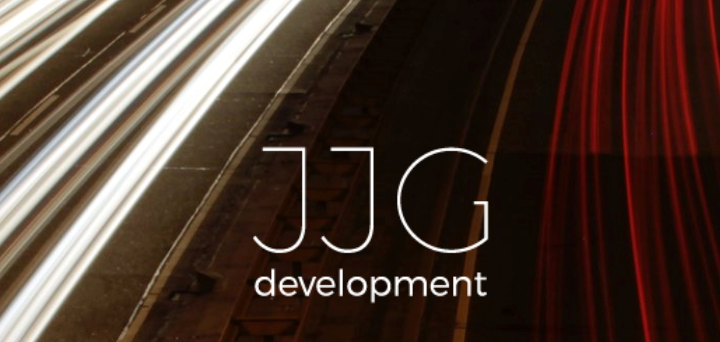 Training
Courses Offered:
Heavy Equipment Training
Preventative Maintenance Training
Blueprint and Estimating Training
Trenching and Excavation Training
OSHA Safety Certification
Flagging Certification
Graduate Placement
Our Graduates have been placed at:
Texas Sterling Construction
Austin Bridge and Road
Webber
TexasBIT
City of Irving
New World Contracting
Lane Construction
Southland Holdings
Altus Traffic Management
Texas Highway Maintenance
Contracting Services
General Contracting
Asphalt Paving
Asphalt Supply
Asphalt Milling
Excavation
Demolition
Other Contracting Services
Certifications
HUB Certified through the State of Texas
DBE Certified by the NCTRCA
MBE Certified by the NCTRCA
SBE Certified by the NCTRCA
Contact Information
JJG Development, LLC			
13355 Noel Rd, Suite 1100
Dallas, TX 75240
214-277-9855
ACCOUNTS@JJGDEV.COM			 www.jjgdev.com 

Joshua (Josh) Gibbs-President	Jahan Brooks-Administrative Director		
josh@jjgdev.com 					jahan@jjgdev.com
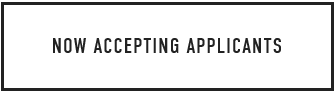 https://www.bing.com/videos/search?q=texas+construction+career+academy&&view=detail&mid=820B5BF228DAF92B1639820B5BF228DAF92B1639&&FORM=VRDGAR